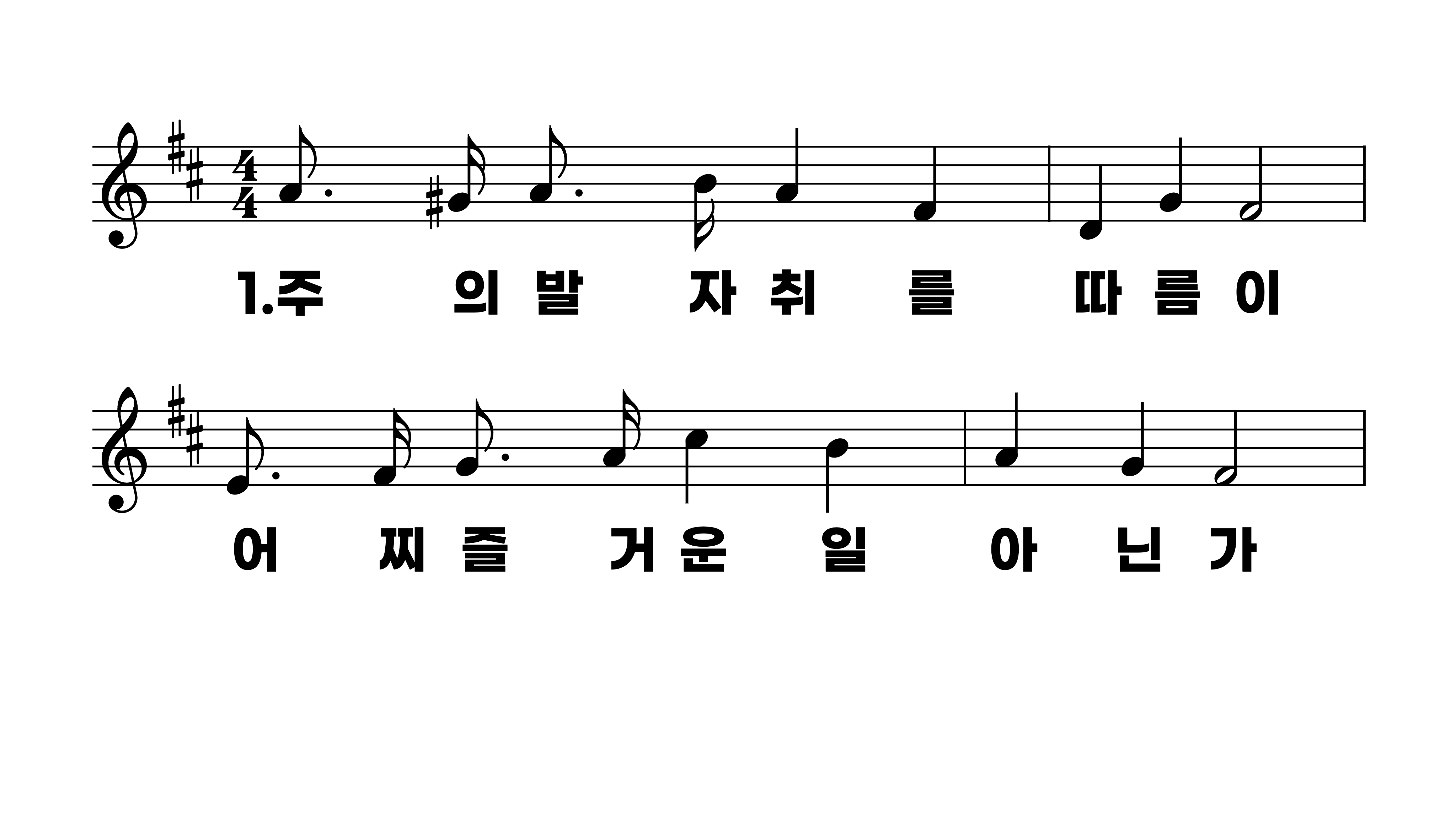 560장 주의 발자취를 따름이
1.주의발자취
2.주의발자취
3.주의발자취
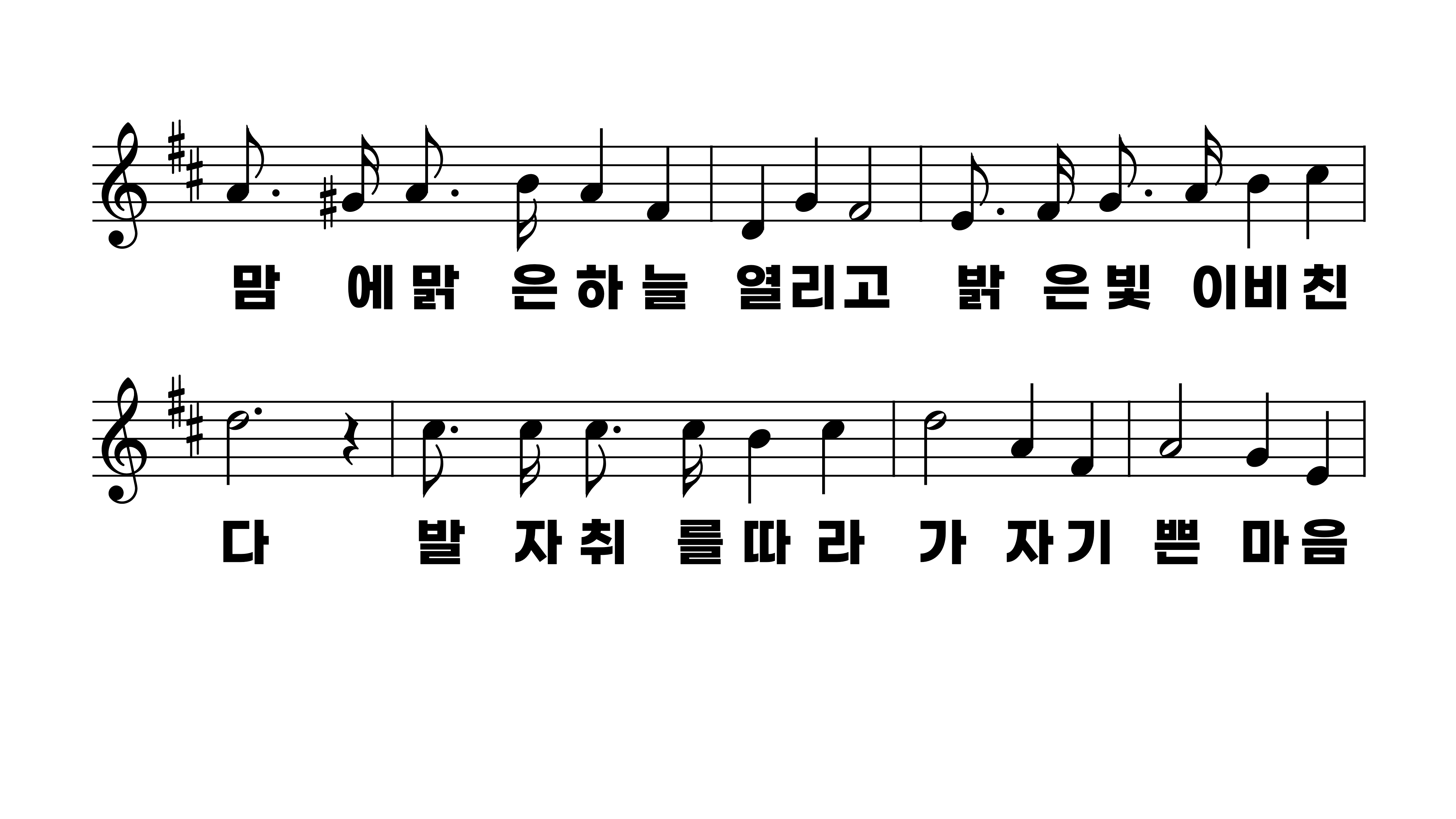 560장 주의 발자취를 따름이
1.주의발자취
2.주의발자취
3.주의발자취
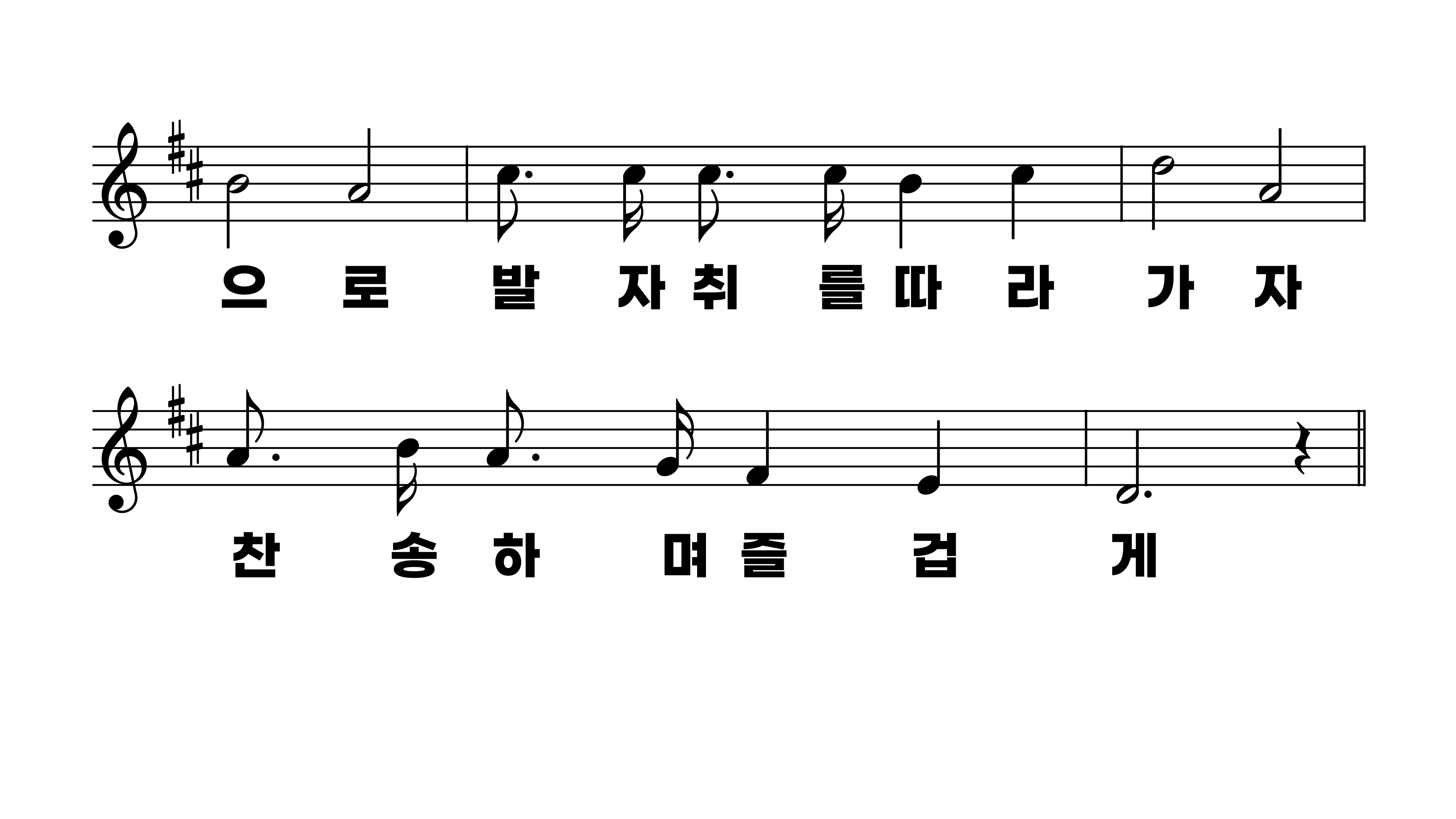 560장 주의 발자취를 따름이
1.주의발자취
2.주의발자취
3.주의발자취
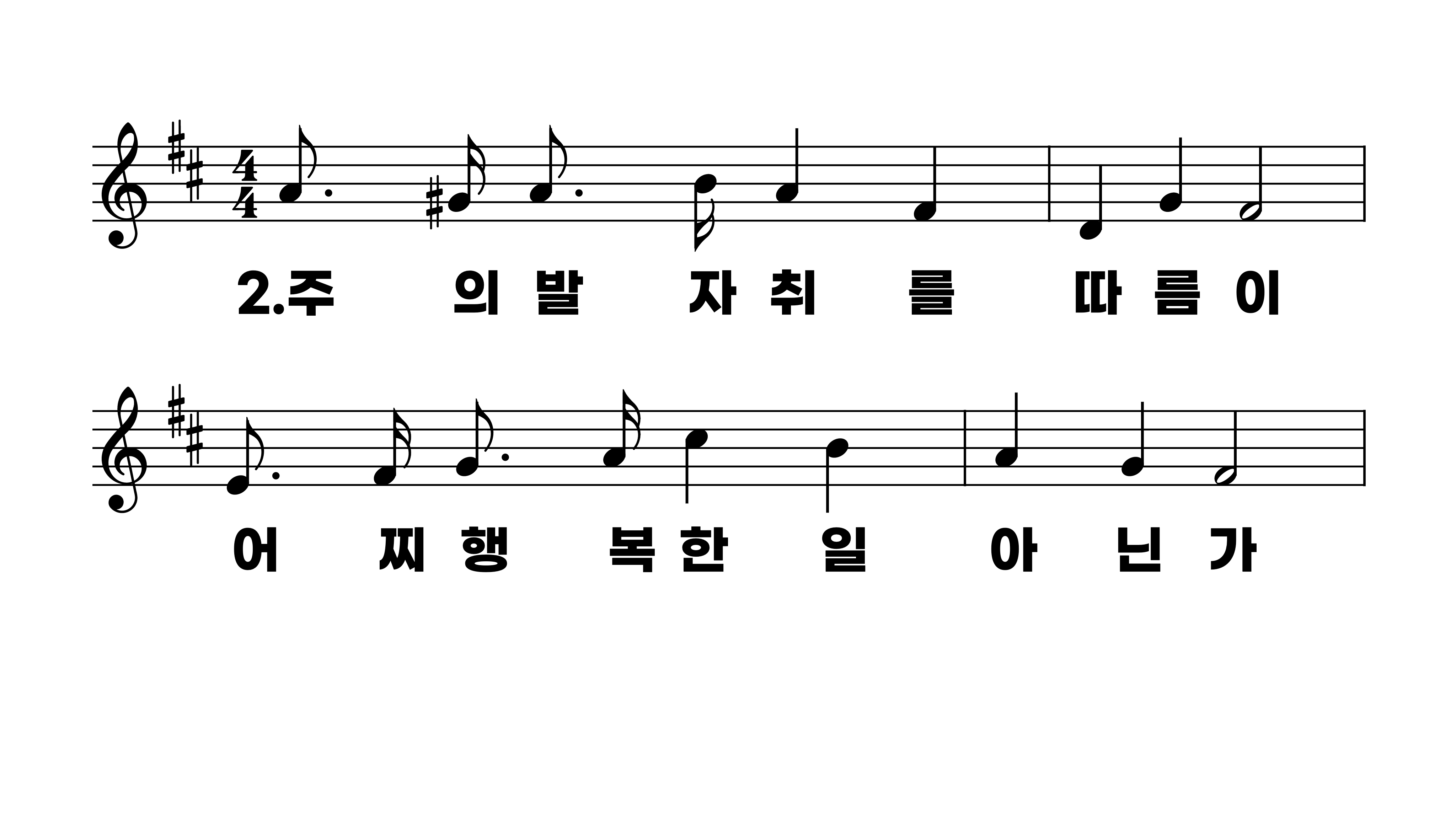 560장 주의 발자취를 따름이
1.주의발자취
2.주의발자취
3.주의발자취
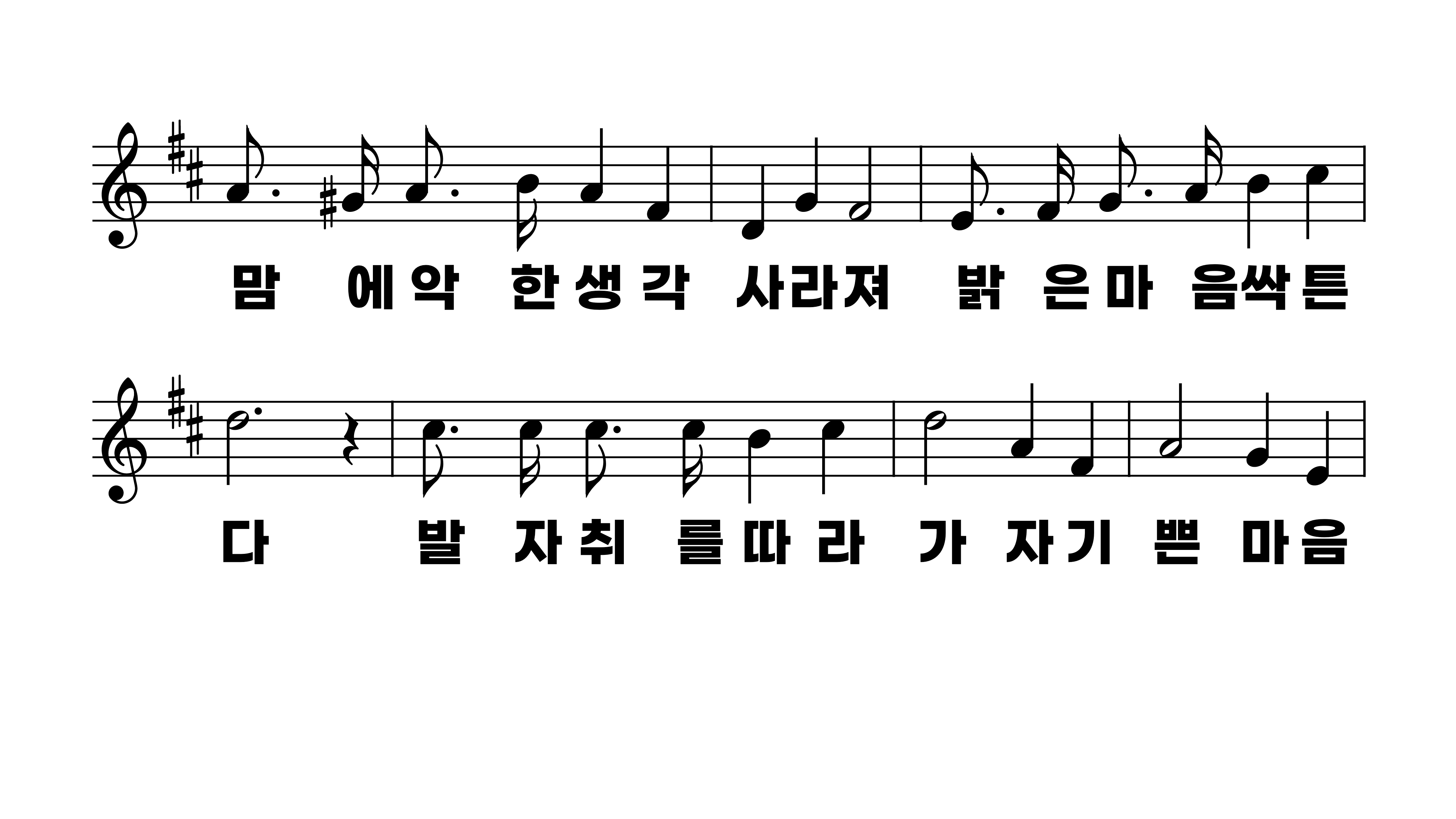 560장 주의 발자취를 따름이
1.주의발자취
2.주의발자취
3.주의발자취
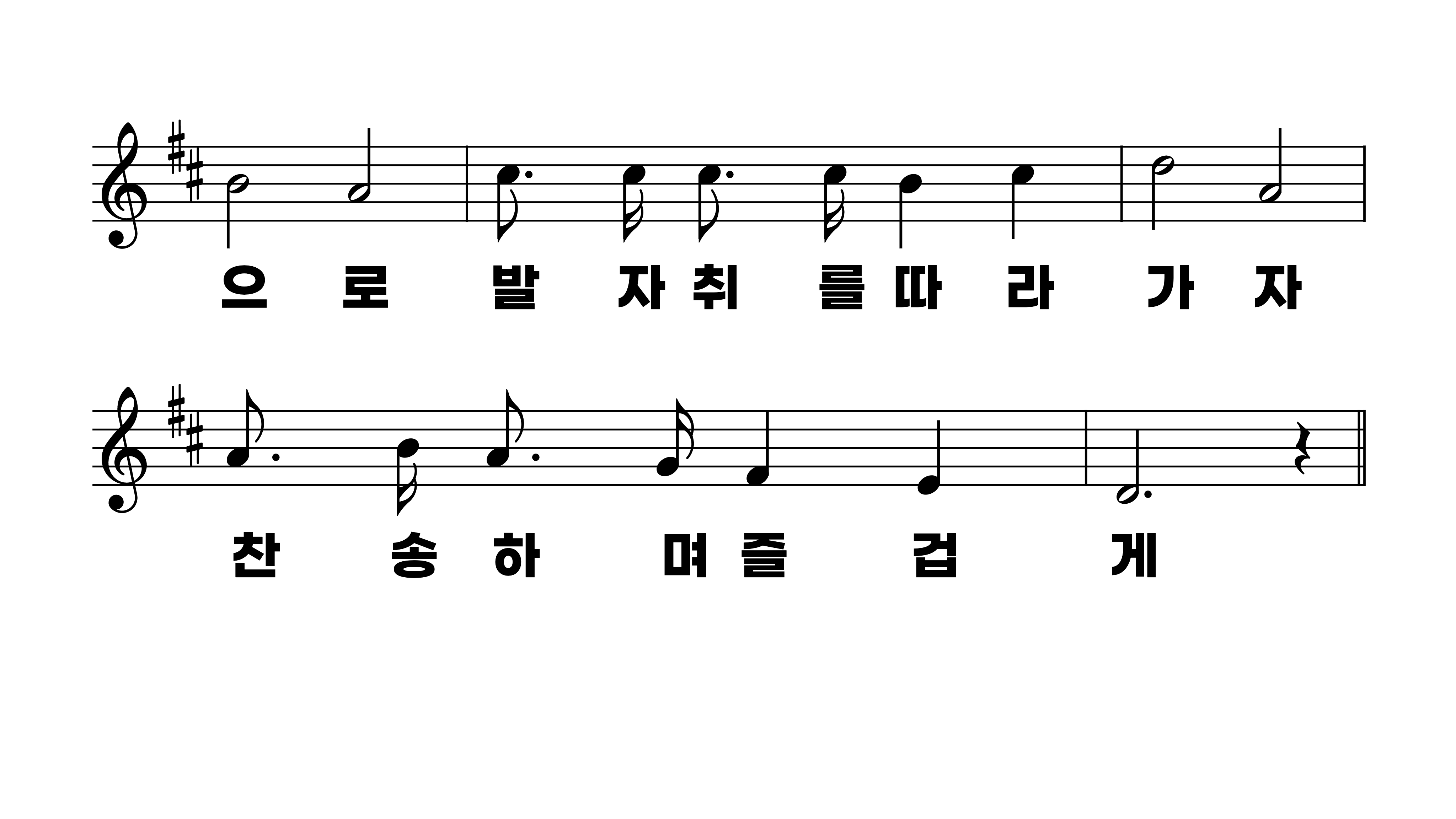 560장 주의 발자취를 따름이
1.주의발자취
2.주의발자취
3.주의발자취
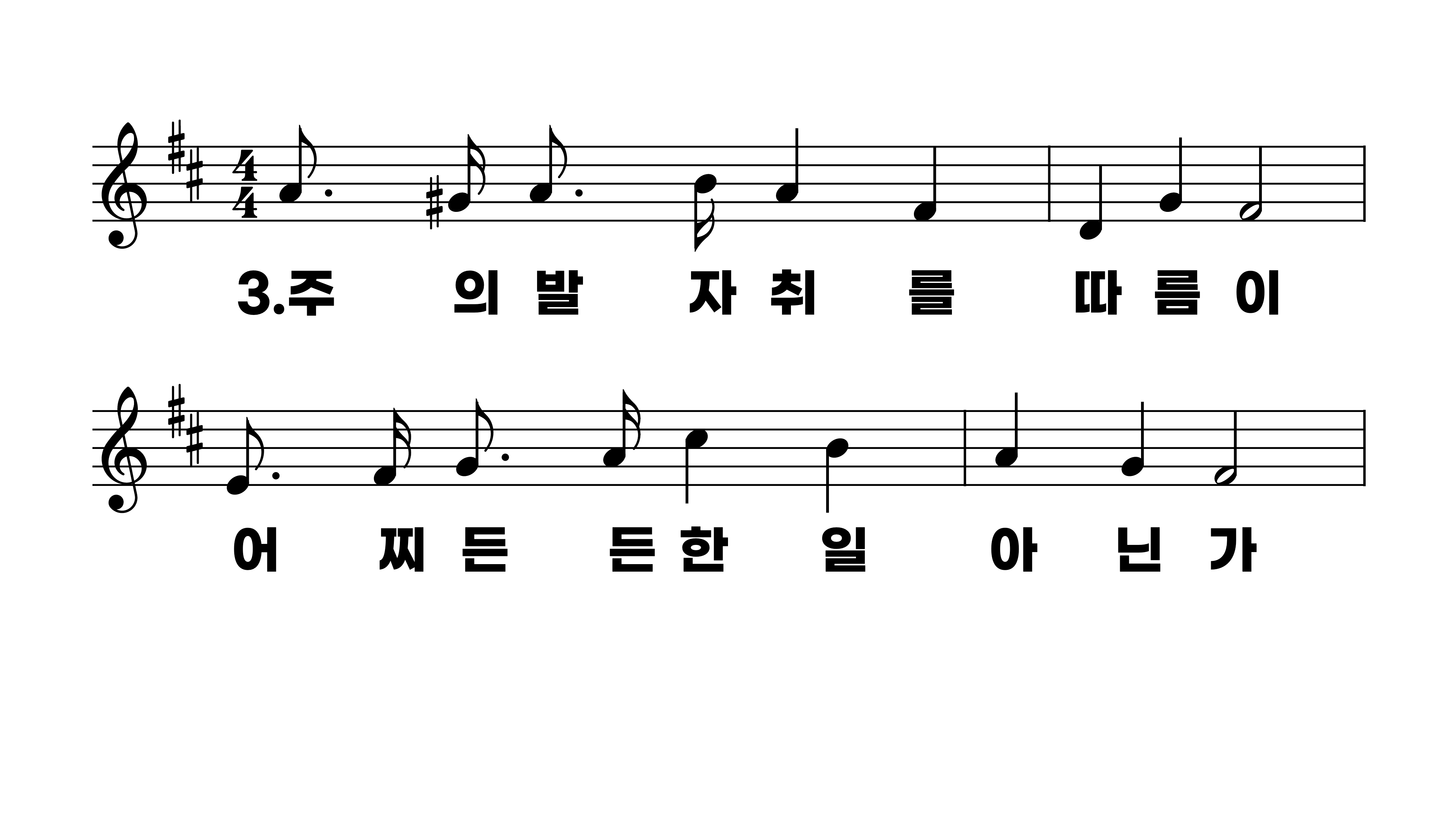 560장 주의 발자취를 따름이
1.주의발자취
2.주의발자취
3.주의발자취
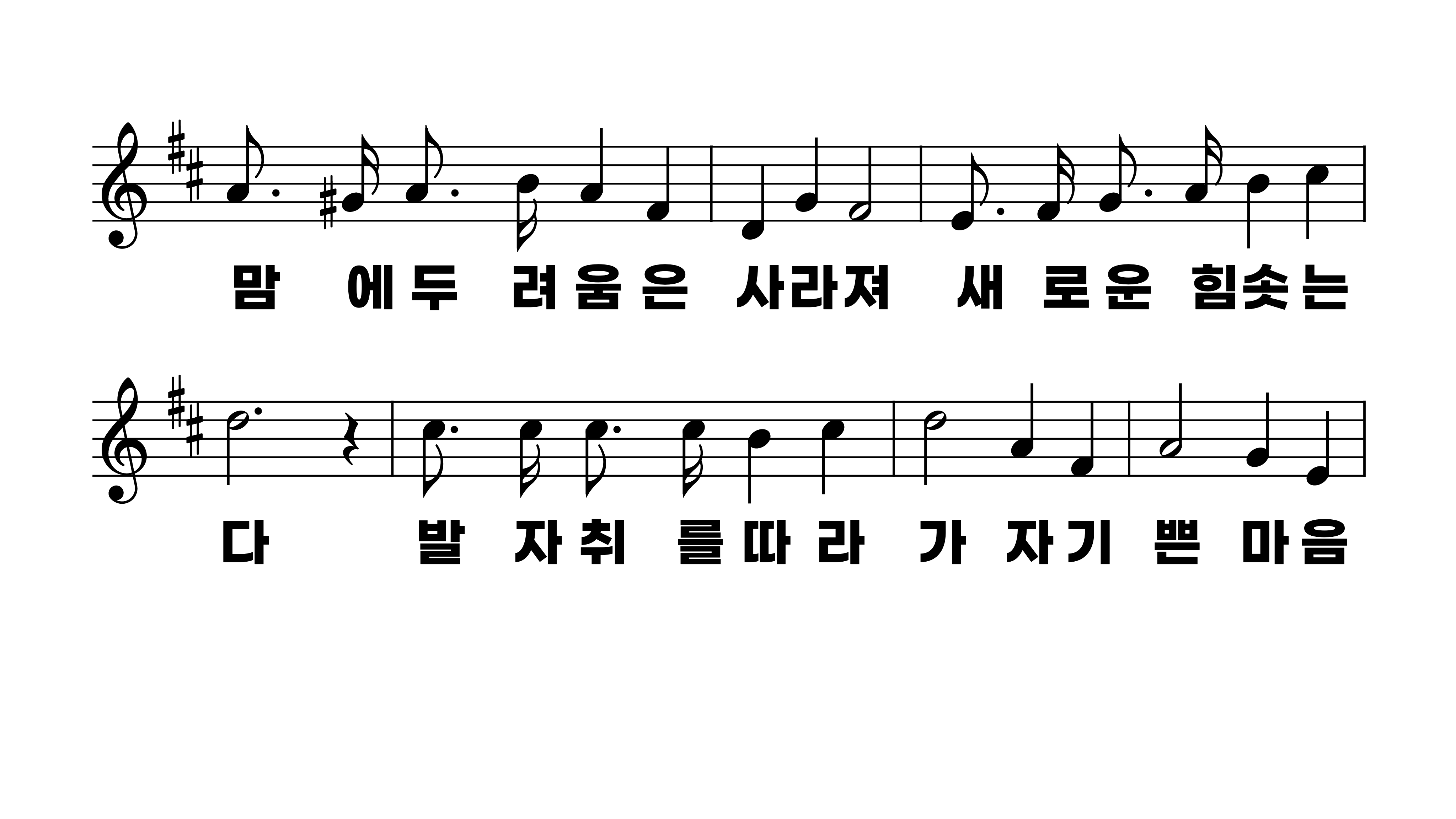 560장 주의 발자취를 따름이
1.주의발자취
2.주의발자취
3.주의발자취
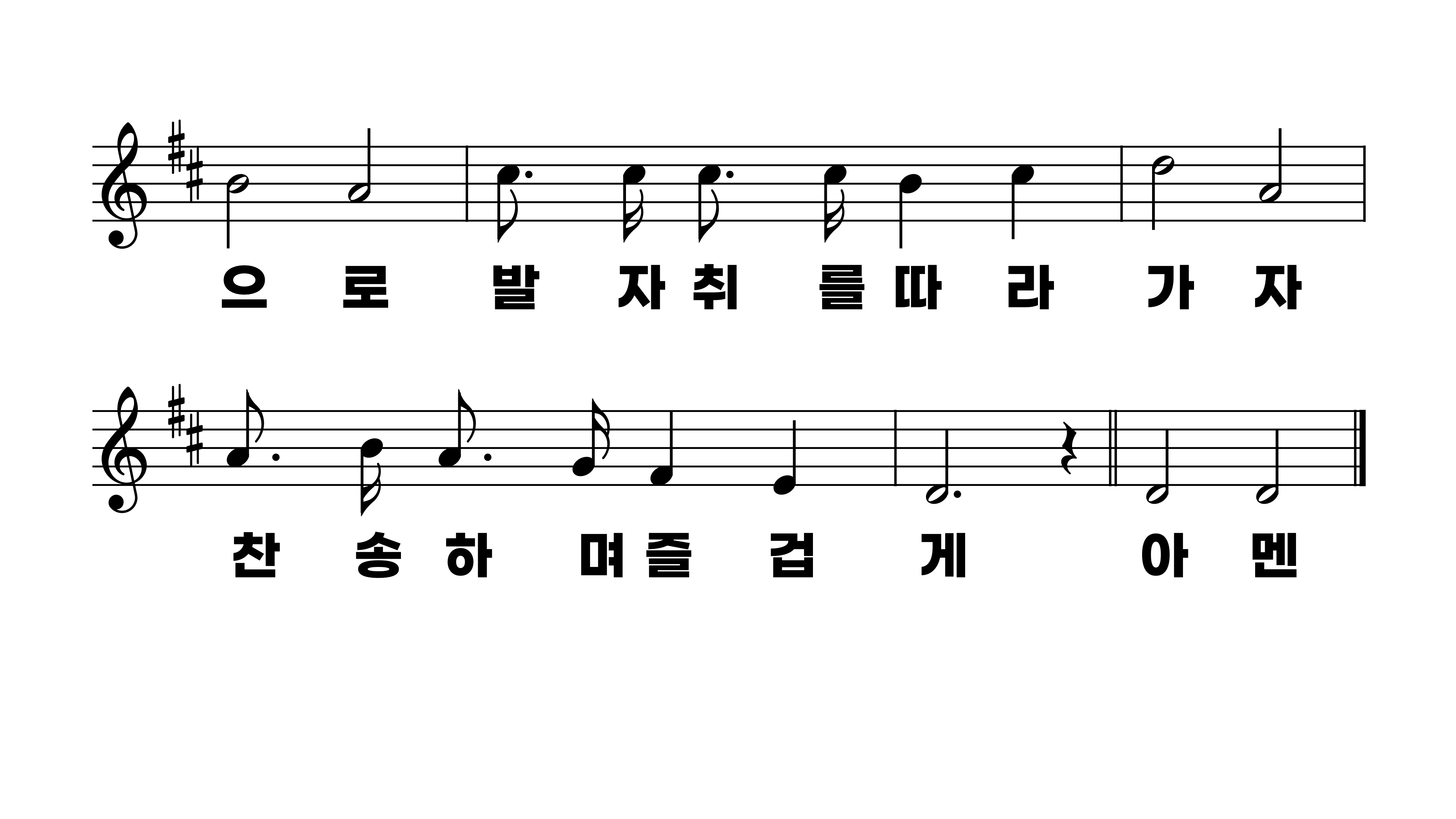 560장 주의 발자취를 따름이
1.주의발자취
2.주의발자취
3.주의발자취